Pulse Shape Discrimination
TK Hemmick
Ar-CO2 Drift Velocity
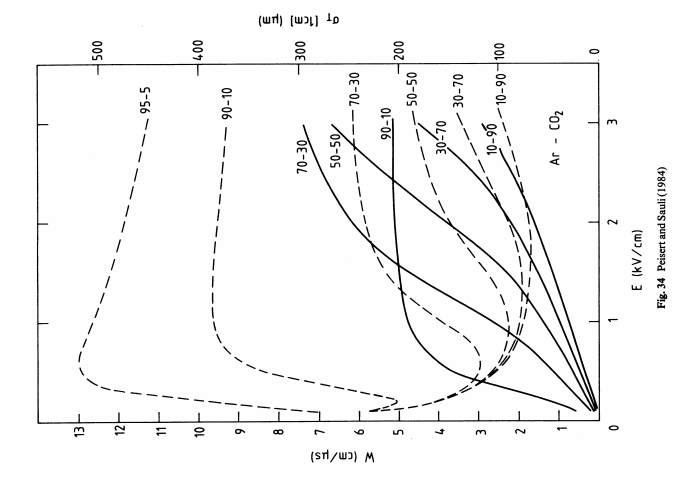 Typical drift gap:
300 Volts
 2 mm
1.5 kV/cm
Drift Velocity
5 cm/msec
40 nsec duration
Enlarge drift gap!
1 cm gap
200 nsec pulse duration
Background vs Signals
1 cm drift
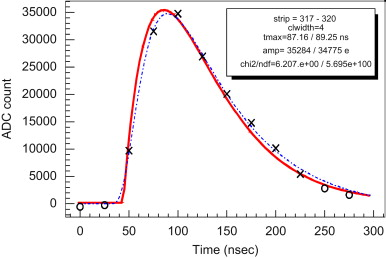 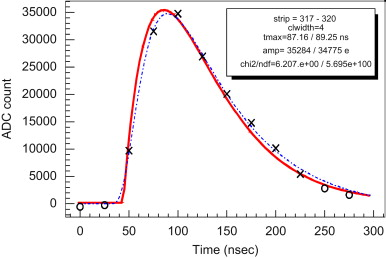 350
450
500
400
Photons and Neutrons
Impulse response.
Electrons and Pions (MIPs)
 Ionization Trail
“Time Expansion Chamber”
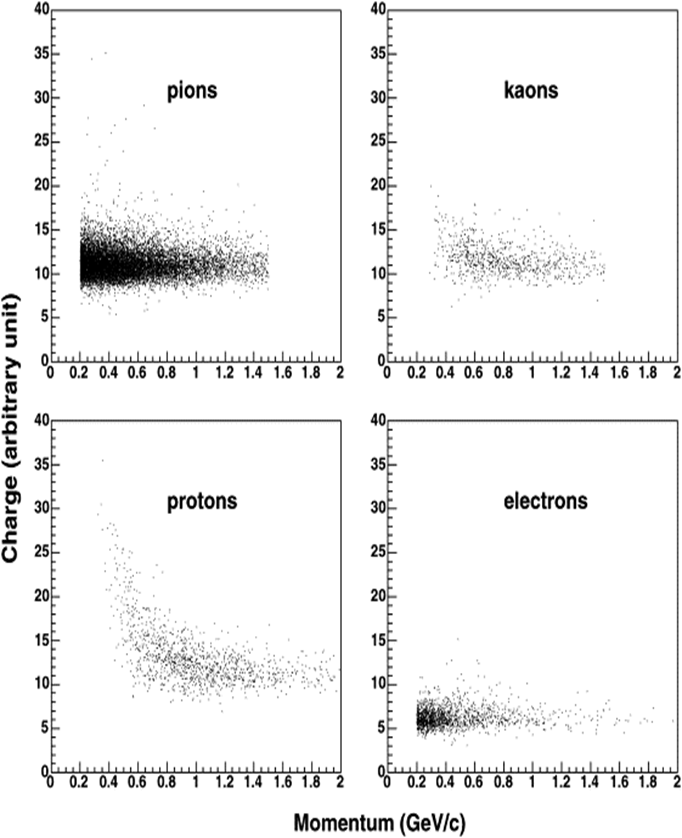 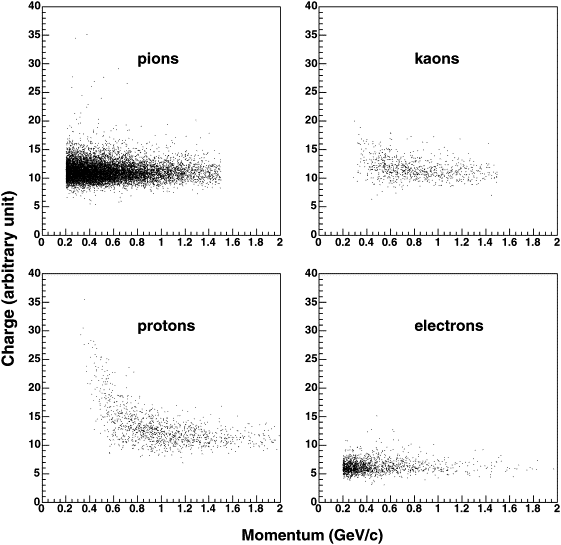 At 2 cm drift (6 planes) this is called “Time Expansion Chamber”
It is used in PHENIX and ALICE.
Provides e/pi separation at low momentum.
Information is already there in SoLID!